Химия
8
класс
Тема : Хлорид водорода.
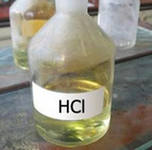 ХЛОРИД ВОДОРОДА
Галогеноводородные кислоты образуются при растворении
галогеноводородов в воде.
Фтороводородная   кислота ( плавиковая) -  HF
Хлороводородная кислота (соляная) - HCl
 Бромоводородная кислота  - HBr
Йодоводородная кислота  - HI
Оксокислоты:
       Хлорная  –              НСlO4                   Сl2O7
       Хлорноватая  –       НСlO3                   Сl2O5
       Хлористая  –           НСlO2                  Сl2O3
       Хлорноватистая -   НСlO                   Сl2O.
[Speaker Notes: Пытались взаимосвязьвеществ]
ХЛОРИД ВОДОРОДА
Из всех галогеноводородов
особенно большое значение
имеют хлороводород и его
раствор в воде — соляная
кислота.
[Speaker Notes: Пытались взаимосвязьвеществ]
ХЛОРИД ВОДОРОДА
Был открыт в 1772 году Д.Пристли.
Хлорид водорода — одно из самых важных соединений хлора. Его химическая формула HCl. Относительная молекулярная масса 36,5. Структурная формула H—Cl, атомы в молекуле связаны полярной ковалентной связью. Электронная формула Н:Сl
[Speaker Notes: Пытались взаимосвязьвеществ]
ХЛОРИД ВОДОРОДА
Химическая связь в молекуле ковалентная, сильнополярная.
     Хлороводород - бесцветный газ, немного тяжелее воздуха, с резким запахом, во влажном воздухе дымит.
Очень хорошо растворяется в воде, то есть в одном объеме воды растворяются  500 объемов HCl
[Speaker Notes: Пытались взаимосвязьвеществ]
ХЛОРИД ВОДОРОДА
Так, если заполненный хлороводородом цилиндр закрыть  стеклянной   пластинкой,   опрокинуть  вверх  дном, внести в воду и пластинку убрать, то вода заполнит цилиндр.
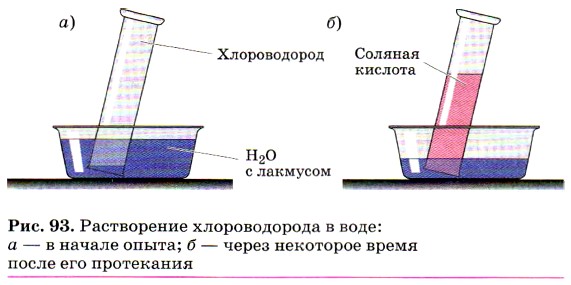 [Speaker Notes: Пытались взаимосвязьвеществ]
ХЛОРИД ВОДОРОДА
В отличие от соляной кислоты хлороводород при обычных условиях не реагирует ни с металлами, ни с их оксидами.
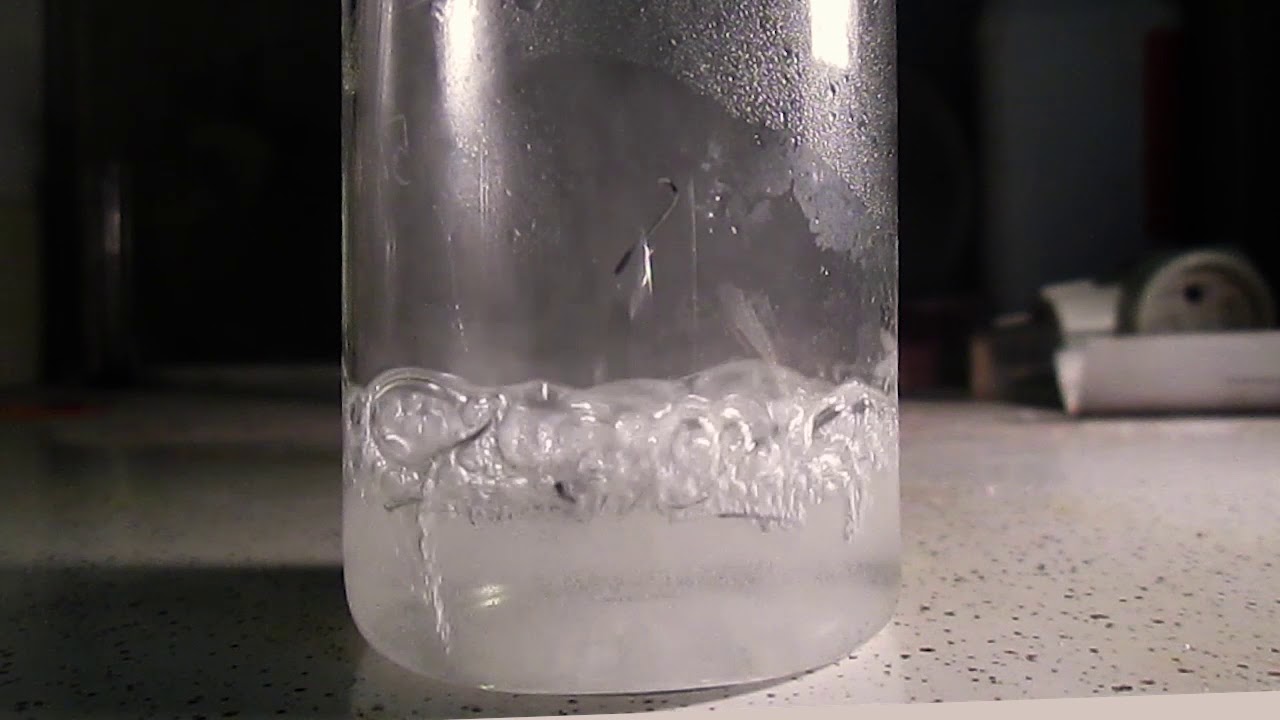 [Speaker Notes: Пытались взаимосвязьвеществ]
ХЛОРИД ВОДОРОДА
В промышленности - хлороводород получают сжиганием
водорода в  хлоре:
         
             H2 + Cl2 → 2HCl
                      Свет
       CH4 + Cl2 → CH3Cl+ HCl
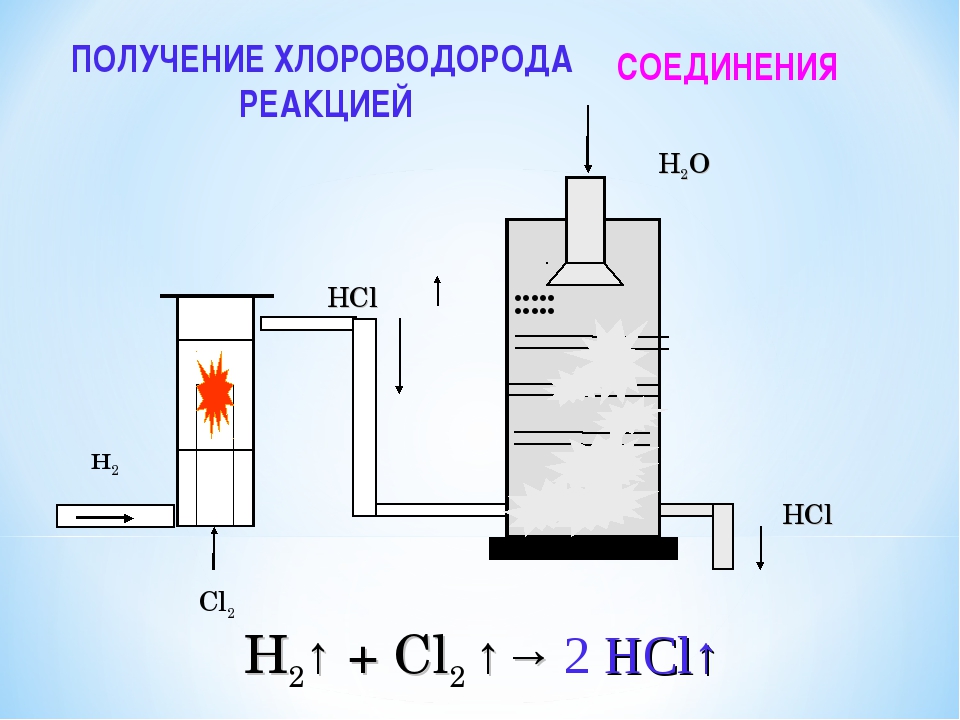 [Speaker Notes: Пытались взаимосвязьвеществ]
ХЛОРИД ВОДОРОДА
В лаборатории - хлороводород получают нагреванием хлорида
натрия с концентрированной серной кислотой . смесь этих веществ
реагирует уже при комнатном температуре,  но при этом образуется
гидросульфат калия:
NaCl(ТВ.) + H2SO4(КОНЦ) → NaHSO4 + HCl↑
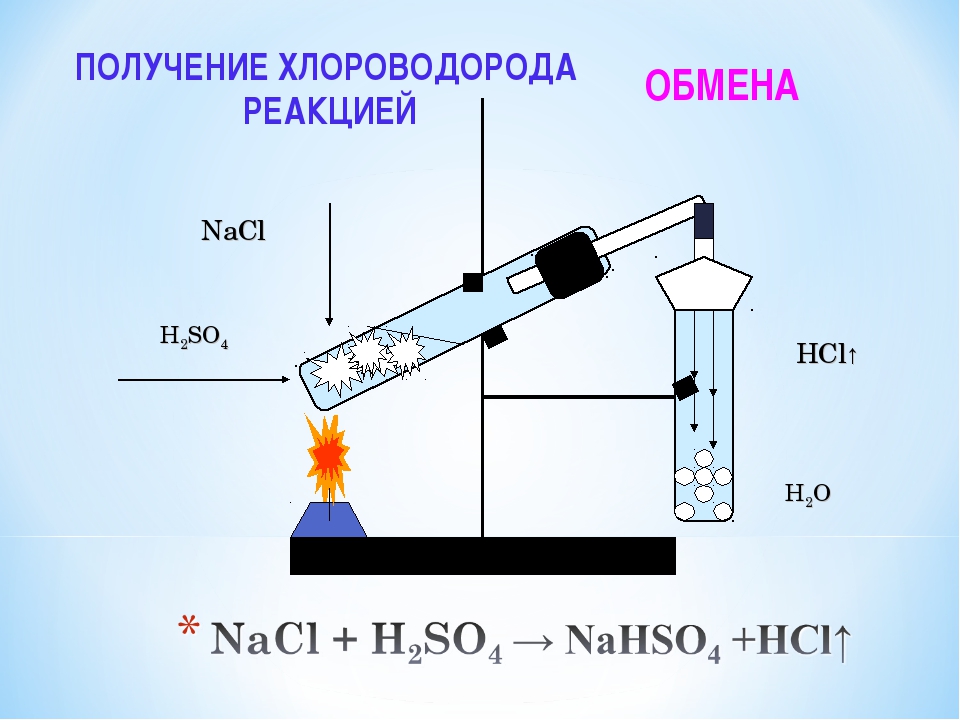 При сильном нагревании получается сульфат натрия: 
2NaCl + H2SO4 = Na2SO4 + 2HCl↑
[Speaker Notes: Пытались взаимосвязьвеществ]
ХЛОРИД ВОДОРОДА
В лаборатории:
[Speaker Notes: Пытались взаимосвязьвеществ]
ХЛОРИД ВОДОРОДА
MnO2+4HCl→ MnCl2+2H2O+Cl2↑
В отличии от соляной кислоты хлороводород при обычных  условиях не реагирует ни с металлами, ни с их оксидами.

    При действии сильных окислителей или при электролизе хлороводород проявляет восстановительные свойства.
[Speaker Notes: Пытались взаимосвязьвеществ]
ХЛОРИД ВОДОРОДА
При нагревании хлороводород окисляется кислородом (катализатор — хлорид меди(II)  CuCl2).
4HCl+O2→2H2 O+Cl2 ↑

Для хлороводорода также характерны реакции присоединения к кратным связям (электрофильное присоединение)
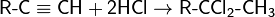 [Speaker Notes: Пытались взаимосвязьвеществ]
ХЛОРИД ВОДОРОДА
Основная масса хлороводорода используется для производства соляной кислоты. Благодаря тому что хлороводород может присоединяться к молекулам некоторых органических веществ, его используют для производств пластмасс и каучука.
[Speaker Notes: Пытались взаимосвязьвеществ]
РЕШЕНИЕ ЗАДАЧ
В 1 л воды растворили 44,8 л (н.у.) хлороводорода. К этому раствору добавили вещество, полученное в результате реакции оксида кальция массой 14 г с избытком углекислого газа. Определите массовую долю веществ в полученном растворе.
[Speaker Notes: Пытались взаимосвязьвеществ]
РЕШЕНИЕ ЗАДАЧ
Дано:
Решение:
V(H2О) = 1,0 л
Vm = 22,4 моль/л
V(HCl) = 44,8 л
m(CaO) = 14 г
M(CaO) = 56 г/моль
M(HCl) = 36,5 г/моль
ω(CaCl2) – ?
CaO + CO2 = CaCO3
2HCl + CaCO3 = CaCl2 + H2O + CO2
[Speaker Notes: Пытались взаимосвязьвеществ]
РЕШЕНИЕ ЗАДАЧ
2) Рассчитываем количества веществ реагентов:
n = m / M
n(CaO) = 14 г / 56 г/моль = 0,25 моль
n(CaCO3) = n(CaO) = 0,25 моль
CaO +  CO2   =         CaCO3
1 моль		1 моль0,25 моль              0,25 моль
[Speaker Notes: Пытались взаимосвязьвеществ]
РЕШЕНИЕ ЗАДАЧ
3) Вычисляем избыток и количество вещества хлороводорода:


     
     n(HCl)общ. = V / Vm = 44,8 л / 22,4 л/моль = 2 моль (в избытке)
     m(HCl) = 2 моль · 36,5 г/моль = 73 г
     n(HCl)прореаг. = 2n(CaCO3) = 0,50 моль
2HCl + CaCO3 = CaCl2 + H2O + CO2
	 2 моль	   1 моль             0,50 моль   0,25 моль
[Speaker Notes: Пытались взаимосвязьвеществ]
РЕШЕНИЕ ЗАДАЧ
3) Вычисляем количество вещества углекислого газа и хлорида кальция:


    
n(HCl)ост. = 2 моль – 0,50 моль = 1,5 моль
    n(CO2) = n(CaCO3) = 0,25 моль
    n(CaCl2) = n(CO2) = 0,25 моль
2HCl + CaCO3 = CaCl2 + H2O + CO2
	              2 моль                  1 моль           1 моль                         0,50 моль             0,25 моль      0,25 моль
[Speaker Notes: Пытались взаимосвязьвеществ]
РЕШЕНИЕ ЗАДАЧ
4) Рассчитываем  массу раствора и массовые доли веществ:
m = n · M
m(HCl)ост. = 1,5 моль · 36,5 г/моль = 54,75 г
m(CaCO3) = 0,25 моль · 100 г/моль = 25 г
m(CO2) = 0,25 моль · 44 г/моль = 11 г
m(CaCl2) = 0,25 моль · 111 г/моль = 27,75 г
[Speaker Notes: Пытались взаимосвязьвеществ]
РЕШЕНИЕ ЗАДАЧ
4) Рассчитываем  массу раствора и массовые доли веществ:
m = n · M
    m(р-ра) = 1000 г + 73 г + 25 г – 11 г = 1087 г
ω = m(в-ва) / m(р-ра)
     ω(HCl) = 54,75 г / 1087 г = 0,050 или 5,0 %
     ω(CaCl2) = 27,75 г / 1087 г = 0,026 или 2,6 %
Ответ: массовая доля соляной кислоты и хлорида кальция в полученном растворе составляет 5,0 % и 2,6 % соответственно.
27,34 % (55,86 %, 31,53 %)
[Speaker Notes: Пытались взаимосвязьвеществ]
ЗАДАНИЕ ДЛЯ САМОСТОЯТЕЛЬНОЙ РАБОТЫ
1. Прочитать §24 (стр. 99 - 102)
2. Письменно ответить на вопросы 1- 2 (стр. 102)
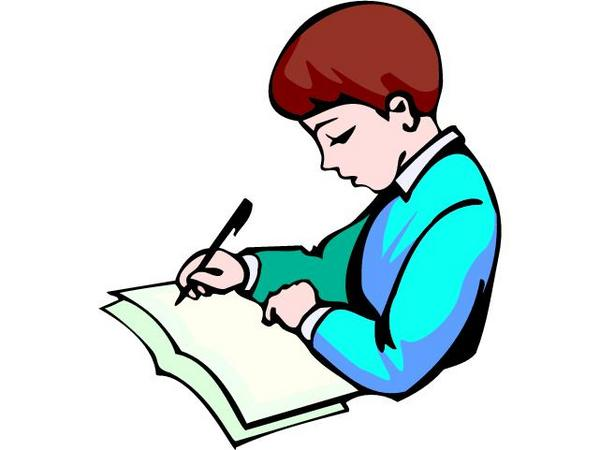